Finanse Unii Europejskiej Instrumenty finansowe EFSI 2014-2020
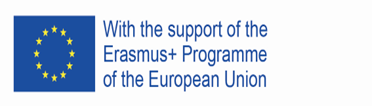 Finanse Unii Europejskiej – determinanty zmian
kształt obecnych finansów Unii Europejskiej determinuje ewolucja wspólnych polityk, (począwszy od wspólnej polityki rolnej),
wzrastająca rola UE innych obszarach rozwoju gospodarczego, tj. transportu, przestrzeni kosmicznej, ochronie zdrowia, edukacji, kulturze, ochronie konsumentów, ochronie środowiska, badań naukowych, współpracy wymiarów sprawiedliwości oraz polityce zagranicznej,
od 2000 r. budżet UE kształtowało przystąpienie do Unii nowych państw członkowskich będących w różnej sytuacji społeczno-ekonomicznej, 
rosnąca rola Unii na arenie międzynarodowej, jako organizacji biorącej czynny udział na rzecz walki ze zmianą klimatu oraz jako głównego darczyńcy pomocy humanitarnej i rozwojowej na świecie,
podejmowanie działań związanych ze złagodzeniem kryzysu uchodźczego, ze zwalczaniem przestępczości zorganizowanej i działalności terrorystycznej.
2
Finanse Unii Europejskiej – ujęcie całościowe
Wykaz skrótów:	
SRF - Jednolity Fundusz Restrukturyzacji i Uporządkowanej likwidacji Banków
EBC - Europejski Bank Centralny; EFR - Europejski Fundusz Rozwoju;  FRT - Instrument Pomocy dla Uchodźców w Turcji; IF i udziały EFI - Instrumenty Finansowe (kapitałowe i dłużne) dla małych i średnich przedsiębiorstw oraz gwarancje kredytowe na innowacyjne projekty Europejskiego Funduszu Inwestycyjnego
EFZR (G) - Gwarancja Europejskiego Funduszu na rzecz Zrównoważonego Rozwoju;  EFIS - Europejski Fundusz na Rzecz Inwestycji Strategicznych
BOP - pożyczki mające na celu wsparcie bilansu płatniczego; EFSM - Europejski Mechanizm Stabilizacji Finansowej;  ELM - upoważnienie EBI do udzielania pożyczek państwom trzecim;  MFA- pożyczki w ramach makroekonomicznej pomocy finansowej
3
Jednolity mechanizm restrukturyzacji i uporządkowanej likwidacji
ma zagwarantować, że restrukturyzacja i uporządkowana likwidacja banków na progu upadłości będzie przeprowadzana przy minimalnych kosztach dla podatników i gospodarki realnej,
W jego skład wchodzą:
	- organ na poziomie unijnym – Jednolita Rada ds. 	Restrukturyzacji i Uporządkowanej Likwidacji
	- wspólny fundusz na cele restrukturyzacji i 	uporządkowanej likwidacji finansowany przez sektor 	bankowy.

Najważniejsze cele:
- zwiększenie wiarygodności sektora bankowego
- zapobieganie panice bankowej i efektowi domina
- zminimalizowanie negatywnego sprzężenia miedzy bankami a państwami
- zlikwidowanie rozdrobnienia wewnętrznego rynku usług finansowych.
Jednolita Rada ds. Restrukturyzacji i Uporządkowanej Likwidacji

Jako główny organ decyzyjny jednolitego mechanizmu restrukturyzacji i uporządkowanej likwidacji Jednolita Rada:
decyduje o programach restrukturyzacji i uporządkowanej likwidacji banków na progu upadłości (w tym o korzystaniu z odpowiednich narzędzi i funduszu)
bezpośrednio odpowiada za fazę planowania oraz fazę restrukturyzacji i uporządkowanej likwidacji transgranicznych i dużych banków unii bankowej, które są bezpośrednio nadzorowane przez Europejski Bank Centralny
jest odpowiedzialna za wszystkie przypadki restrukturyzacji i uporządkowanej likwidacji, bez względu na rozmiar banku, jeśli proces ten wymaga skorzystania z odnośnego jednolitego funduszu
ostatecznie odpowiada za wszystkie banki unii bankowej i w związku z tym może w każdym momencie korzystać ze swoich uprawnień względem każdego z nich.
Jednolity fundusz restrukturyzacji i uporządkowanej likwidacji

fundusz ustanowiony na poziomie ponadnarodowym.
Bedzie wykorzystywany do restrukturyzacji i uporządkowanej likwidacji banków na progu upadłości, po tym jak wyczerpane zostaną inne możliwości, np. umorzenie lub konwersja długu.
Finansowany będzie ze składek sektora bankowego.
Jednolity fundusz będzie stopniowo tworzony przez okres 8 lat. Wówczas jego środki powinny sięgnąć co najmniej 1% kwoty depozytów gwarantowanych wszystkich instytucji kredytowych, które uzyskały zezwolenie na prowadzenie działalności we wszystkich państwach uczestniczących w unii bankowej. Szacuje się, ze środki te Będą wynosić ok. 55 mld €.
Indywidualna składka każdego banku będzie obliczana proporcjonalnie do kwoty jego zobowiązań (z wyłączeniem funduszy własnych i depozytów gwarantowanych) w stosunku do łącznych zobowiązań (z wyłączeniem funduszy własnych i depozytów gwarantowanych) wszystkich instytucji kredytowych, które uzyskały zezwolenie na prowadzenie działalności na terytorium uczestniczących państw członkowskich. Składki będą dostosowane do poziomu ryzyka podejmowanego przez każdą instytucje.
Europejski mechanizm stabilności (EMS)
Rozporządzenie Rady (UE) nr 407/2010 z dnia 11 maja 2010 r. ustanawiające europejski mechanizm stabilizacji finansowej
Pomoc udzielana jest danemu krajowi UE w formie pożyczki lub linii kredytowej. W tym celu Komisja Europejska może w imieniu UE zaciągać pożyczki na rynkach kapitałowych lub w instytucjach finansowych zgodnie z decyzją przyjętą przez Radę UE przy większości kwalifikowanej.
Mechanizm finansowany jest z budżetu Unii Europejskiej. Komisja ma prawo zaciągnąć pożyczki na rynkach finansowych w imieniu UE do kwoty 60 mld EUR. Pożyczki są gwarantowane przez budżet UE.
Mechanizm został uruchomiony na rzecz Irlandii i Portugalii na łączną kwotę 46,8 mld EUR (22,5 mld na rzecz Irlandii i 24,3 mld na rzecz Portugalii) wypłacaną w ciągu 3 lat (2011-2014).
W lipcu 2015 r. mechanizm EFSM został wykorzystany w celu zapewnienia krótkoterminowej pomocy (w postaci kredytu pomostowego) w wysokości 7,16 mld EUR na rzecz Grecji.

W październiku 2010 r. podjęto decyzję o utworzeniu stałego mechanizmu pomocy, czyli Europejskiego Mechanizmu Stabilności (EMS), który rozpoczął działalność w dniu 8 października 2012 r.

Europejski Mechanizm Stabilności (EMS) konsoliduje i łączy dwa instrumenty ustanowione tymczasowo w następstwie kryzysu związanego z zadłużeniem krajów, tj. mechanizm EFSM oraz Europejski Instrument Stabilności Finansowej (EFSF), z którymi obecnie współistnieje.
Instrument pożyczkowy na rzecz Grecji
w dniu 2 maja 2010 r. ministrowie finansów państw strefy euro jednogłośnie uzgodnili udzielenie wsparcia Grecji, 
wraz z MFW ustanowiono wspólny trzyletni program zakładający pomoc finansową w wysokości maksymalnie 110 mld EUR, z którym wiążą się surowe warunki dotyczące polityki wynegocjowane z władzami Grecji przez Komisję i MFW w porozumieniu z EBC. 
Kwota pożyczek udzielonych przez państwa członkowskie należące do strefy euro w ramach instrumentu pożyczkowego dla Grecji wynosi 52,9 mld EUR, które wypłacono w okresie od maja 2010 r. do grudnia 2011 r.
Europejski Fundusz na rzecz Zrównoważonego Rozwoju (EFZR), gwarancji EFZR i fundusz gwarancyjny EFZR
Rozporządzenie PARLAMENTU EUROPEJSKIEGO I RADY (UE) 2017/1601z dnia 26 września 2017 r. w sprawie ustanowienia Europejskiego Funduszu na rzecz Zrównoważonego Rozwoju (EFZR), gwarancji EFZR i funduszu gwarancyjnego EFZR

Unijny plan inwestycji zewnętrznych (PIZ) przewiduje utworzenie EFZR jako jego pierwszego filaru, obok pomocy technicznej jako jego drugiego filaru oraz poprawy klimatu inwestycyjnego i ogólnego otoczenia politycznego w krajach partnerskich jako jego trzeciego filaru.
Celem EFZR jest wsparcie inwestycji, w pierwszej kolejności w Afryce i krajach objętych unijną polityką sąsiedztwa, jako środek przyczyniający się do osiągnięcia celów zrównoważonego rozwoju określonych w Agendzie Organizacji Narodów Zjednoczonych (ONZ) Zrównoważonego Rozwoju 2030 („Agenda 2030”)
Europejski Fundusz Rozwoju
Europejski Fundusz Rozwoju (ang. European Development Fund – EDF) jest głównym instrumentem finansowym, przy pomocy którego Unia Europejska wspiera współpracę na rzecz rozwoju krajów Afryki, Karaibów i Pacyfiku (AKP) oraz Krajów i Terytoriów Zamorskich (KTZ). 
Fundusz powstał na mocy art. 131 i 136 traktatu rzymskiego o utworzeniu EWG jako Fundusz Rozwoju Krajów i Terytoriów Zamorskich.
pierwotnym zadaniem było stymulowanie przemian w państwach będących terytoriami zamorskimi (które w tym czasie były wiąż skolonizowane i połączone więzami historycznymi z Holandią, Belgią, Francją i Włochami) oraz rozwój handlu między Wspólnotami a tymi krajami. 
EFR jest instrumentem pozabudżetowym UE finansowanym przez jej państwa członkowskie. 
Podlega on własnym regułom finansowym, a jego zarządzaniem zajmuje się Komisja Europejska poprzez Komitet EFR. 
Głównym celem Funduszu jest redukcja ubóstwa w krajach AKP i KTZ oraz wspieranie działań na rzecz pokoju i bezpieczeństwa, stabilności politycznej i demokratycznej tych państw.
Instrumenty finansowe – podstawy prawne
1) Rozporządzenia Unijne
Rozporządzenie PE i Rady (UE) nr 1303/2013 z dnia 17 grudnia 2013 r. Ustanawiającego wspólne przepisy dotyczące europejskiego funduszu rozwoju regionalnego, europejskiego funduszu społecznego, funduszu spójności, europejskiego funduszu rolnego na rzecz rozwoju obszarów wiejskich oraz europejskiego funduszu morskiego i rybackiego oraz ustanawiające przepisy ogólne dotyczące europejskiego funduszu rozwoju regionalnego, europejskiego funduszu społecznego, funduszu spójności i europejskiego funduszu morskiego i rybackiego oraz uchylające rozporządzenie rady (WE) nr 1083/2006 ( tzw. Rozporządzenie ogólne); http://eur-lex.Europa.Eu/legal-content/PL/TXT/PDF/?Uri=celex:32013r1303&from=pl  
Rozporządzenie delegowane Komisji (UE) nr 480/2014 z dnia 3 marca 2014 r. Uzupełniające rozporządzenie parlamentu europejskiego i rady (UE) nr 1303/2013 ustanawiające wspólne przepisy dotyczące europejskiego funduszu rozwoju regionalnego, europejskiego funduszu społecznego, funduszu spójności, europejskiego funduszu rolnego na rzecz rozwoju obszarów wiejskich oraz europejskiego funduszu morskiego i rybackiego oraz ustanawiające przepisy ogólne dotyczące europejskiego funduszu rozwoju regionalnego, europejskiego funduszu społecznego, funduszu spójności i europejskiego funduszu morskiego i rybackiego http://eur-lex.Europa.Eu/legal-content/PL/TXT/PDF/?Uri=celex:32014r0480&from=p
Rozporządzenie PE i Rady (UE, EURATOM) nr 966/2012 z dnia 25 października 2012 r. W sprawie zasad finansowych mających zastosowanie do budżetu ogólnego unii oraz uchylające rozporządzenie rady (WE, EURATOM) nr 1605/2002 (tzw. Rozporządzenie finansowe); http://eur-lex.Europa.Eu/legal-content/PL/TXT/PDF/?Uri=celex:32012r0966&from=pl  
Rozporządzenie PE i rady (UE, EURATOM) NR 547/2014 z dnia 15 maja 2014 r. Zmieniające rozporządzenie (UE, euratom) nr 966/2012 w sprawie zasad finansowych mających zastosowanie do budżetu ogólnego unii; http://eur-lex.Europa.Eu/legal-content/PL/TXT/PDF/?Uri=celex:32014r0547&from=pl  
Rozporządzenie wykonawcze Komisji (UE) NR 964/2014 z dnia 11 września 2014 r. Ustanawiające zasady stosowania rozporządzenia parlamentu europejskiego i rady (UE) nr 1303/2013 w odniesieniu do standardowych warunków dotyczących instrumentów finansowych; http://eur-lex.Europa.Eu/legal-content/PL/TXT/PDF/?Uri=celex:32014r0964&from=pl  
Rozporządzenie wykonawczego Komisji (UE) NR 821/2014 z dnia 28 lipca 2014 r. Ustanawiające zasady stosowania rozporządzenia parlamentu europejskiego i rady (UE) nr 1303/2013 w zakresie szczegółowych uregulowań dotyczących transferu wkładów z programów i zarządzania nimi, przekazywania sprawozdań z wdrażania instrumentów finansowych, charakterystyki technicznej działań informacyjnych i komunikacyjnych w odniesieniu do operacji oraz systemu rejestracji i przechowywania danych http://eur-lex.Europa.Eu/legal-content/PL/TXT/PDF/?Uri=celex:32014r0821&from=pl
11
Instrumenty finansowe – podstawy prawne
2) Wytyczne do Rozporządzenia Ogólnego (1303/2013)
EC Regulatory Guidance: Guidance For Member States On Article 37(2) cpr– ex-ante assessment; https://www.Fi-compass.Eu/publication/ec-regulatory-guidance/ec-regulatory-guidance-guidance-member-states-article-372-cpr-ex 
Guidance For Member States On Article 37(4) Cpr, Support To Enterprises/Working Capital; https://www.Fi-compass.Eu/publication/ec-regulatory-guidance/ec-regulatory-guidance-guidance-member-states-article-374-cpr  
EC Guidance Member States Request For Payment; https://www.Fi-compass.Eu/publication/ec-regulatory-guidance/ec-regulatory-guidance-guidance-member-states-article-41-cpr 
European Structural and Investment Funds Guidance for Member States and Programme Authorities CPR_37_7_8_9 combination of support from a financial instrument with other forms of support https://www.Fi-compass.Eu/publication/ec-regulatory-guidance/european-structural-and-investment-funds-guidance-member-states 
EC Regulatory Guidance: Guidance For Member States On Article 42(1)(d) cpr– eligible management costs and fees; https://www.Fi-compass.Eu/publication/ec-regulatory-guidance/ec-regulatory-guidance-guidance-member-states 
New Guidelines On Combining European Structural And Investment Funds With The EFSI; https://www.Fi-compass.Eu/publication/ec-regulatory-guidance/new-guidelines-combining-european-structural-and-investment-funds 
New Guidance Note About Interest And Other Gains Generated By European Structural & Investment Funds Support Paid To Financial Instrument (article 43 common provisions regulation) https://www.Fi-compass.Eu/publication/ec-regulatory-guidance/new-guidance-note-about-interest-and-other-gains-generated 
Pozostałe wytyczne w zakresie instrumentów finansowych dostępne są na stronie internetowej: https://www.Fi-compass.Eu/resources/ec?Keys=&field_workstream_tid=all&field_content_country_tid=all&sort_by=created&sort_order=desc
12
Instrumenty finansowe – podstawy prawne
3) Prawo krajowe, przede wszystkim:
ustawa z dnia 11 lipca 2014 r. o zasadach realizacji programów w zakresie polityki spójności finansowanych w perspektywie finansowej 2014–2020, która została zmieniona ustawą z dnia 7 lipca 2017 r. O zmianie ustawy o zasadach realizacji programów w zakresie polityki spójności finansowanych w perspektywie finansowej 2014–2020 oraz niektórych innych ustaw (Dz. U. z dnia 2 sierpnia 2017 r., poz. 1475) (art. 28, 29)
ustawa z dnia 22 czerwca 2016 r. o zmianie ustawy – prawo zamówień publicznych oraz niektórych innych ustaw (Dz. U. z dnia 13 lipca 2016 r., poz. 1020)
ustawa z dnia 6 grudnia 2006 r. o zasadach prowadzenia polityki rozwoju (art. 3b oraz 37a)
13
14
Definicja instrumentów finansowych w perspektywie finansowej 2014-2020
Rozporządzenie Parlamentu Europejskiego i Rady (UE, Euratom) 2018/1046 z dnia 18 lipca 2018 r. w sprawie zasad finansowych mających zastosowanie do budżetu ogólnego Unii, zmieniające rozporządzenia (UE) nr 1296/2013, (UE) nr 1301/2013, (UE) nr 1303/2013, (UE) nr 1304/2013, (UE) nr 1309/2013, (UE) nr 1316/2013, (UE) nr 223/2014 i (UE) nr 283/2014 oraz decyzję nr 541/2014/UE, a także uchylające rozporządzenie (UE, Euratom) nr 966/2012 - ustanawia zasady regulujące uchwalanie i wykonywanie budżetu ogólnego Unii Europejskiej i Europejskiej Wspólnoty Energii Atomowej (zwanego dalej „budżetem”) oraz sposób prezentacji i badania sprawozdań finansowych.

Zgodnie z art. 2 lit. p) ww. Rozporządzenia "instrumenty finansowe" oznaczają unijne środki wsparcia finansowego przekazywane z budżetu na zasadzie komplementarności w celu osiągnięcia określonego celu lub określonych celów polityki unii. Instrumenty takie mogą przybierać formę inwestycji kapitałowych lub quasi-kapitałowych, pożyczek lub gwarancji lub innych instrumentów opartych na podziale ryzyka, a w stosownych przypadkach mogą być łączone z dotacjami.

Rozporządzenie ogólnego (1303/2013) w art. 2 pkt 11 znajduje się jedynie odniesienie do definicji  „instrumentów finansowych”, która jest określona w ww. rozporządzeniu finansowym.

Instrumenty finansowe wdraża się, aby wesprzeć te inwestycje, które uznaje się jako finansowo wykonalne i nie otrzymujące wystarczającego finansowania ze źródeł rynkowych. Ważne, aby instytucje zarządzające, podmioty wdrażające fundusze funduszy i podmioty wdrażające instrumenty finansowe zapewniły zgodność z obowiązującymi przepisami prawa, w szczególności w zakresie pomocy państwa i zamówień publicznych.
15
Wdrażanie instrumentów finansowych - etapy
1. Analiza ex-ante, ma wykazać występowanie zawodności mechanizmów rynkowych lub nieoptymalny poziom inwestycji, a także szacunkowy poziom i zakres zapotrzebowania na inwestycje publiczne, w tym typy instrumentów finansowych, które mają uzyskać wsparcie. Są wdrażane w tych obszarach, w których wystąpi tzw. „Luka inwestycyjna”. 
2. Przygotowanie strategii inwestycyjnej, powinna być oparta na wnioskach analizy ex-ante. Na jej podstawie będzie obywało się wdrażanie instrumentów finansowych.
3. Przy wspieraniu instrumentów finansowych instytucja zarządzająca może:
	a) inwestować w kapitał już istniejących lub nowo utworzonych podmiotów prawnych, w tym 	podmiotów finansowanych z innych EFSI, zajmujących się wdrażaniem instrumentów finansowych 	zgodnie z celami odpowiednich EFSI, które podejmą się zadań wdrożeniowych; wsparcie takich 	podmiotów jest ograniczone do kwot niezbędnych do wdrożenia nowych inwestycji;
	b) powierzyć zadania wdrożeniowe:
(i) Europejskiemu Bankowi Inwestycyjnemu (EBI);
(ii) międzynarodowym instytucjom finansowym, w których państwo członkowskie posiada akcje lub udziały, lub instytucjom finansowym z siedzibą w państwie członkowskim, dążącym do osiągnięcia celów interesu publicznego i pozostającym pod nadzorem instytucji publicznej;
(iii) podmiotowi prawa publicznego lub prywatnego; albo
	c) bezpośrednio podjąć się zadań wdrożeniowych, w przypadku instrumentów finansowych 	obejmujących wyłącznie pożyczki lub gwarancje. W takim przypadku instytucja zarządzająca 	jest uznawana za beneficjenta.
16
Modele wdrażania instrumentów finansowych
17
Modele wdrażania instrumentów finansowych
18
Typy projektów
Inwestycje w małe i średnie przedsiębiorstwa,
Odnawialne źródła energii,
Efektywność energetyczna,
Rewitalizacja obszarów marginalizowanych objętych zintegrowanym planem zagospodarowania przestrzennego obszarów miejskich.

Jeżeli instrumenty finansowe służą wspieraniu finansowania przedsiębiorstw, w tym MŚP, wsparcie takie powinno być ukierunkowane na:
tworzenie nowych przedsiębiorstw, 
dostarczanie kapitału początkowego, tj. Kapitału zalążkowego i kapitału na rozruch, 
kapitału na rozszerzenie działalności, 
kapitału na wzmocnienie podstawowej działalności przedsiębiorstwa lub realizację nowych projektów, 
przechodzenie przez nowe przedsiębiorstwa na nowe rynki, lub na nowe rozwiązania.
19
Płatności do instrumentów finansowych oraz wydatki kwalifikowalne
2014-2020 
wnioski o płatności okresowe dla wkładów z programu wypłacane na rzecz danego instrumentu finansowego składane są stopniowo. W każdym wniosku o płatność okresową kwota wkładu z programu złożonym w okresie kwalifikowalności nie może przekroczyć 25 % całości wkładu z programu przeznaczonego na dany instrument finansowy na mocy właściwej umowy o finansowaniu, 
b) kolejne wnioski o płatność okresową są składane w okresie kwalifikowalności, tj. od 1 stycznia 2014 do 31 grudnia 2023 r., według następujących zasad: 
- w przypadku drugiego wniosku o płatność okresową, gdy przynajmniej 60 % kwoty zawartej w pierwszym wniosku o płatność okresową poniesiono jako wydatek kwalifikowalny;
- w przypadku trzeciego i kolejnych wniosków o płatność okresową, gdy przynajmniej 85 % kwoty zawartej w poprzednich wnioskach o płatności okresowe poniesiono jako wydatek kwalifikowalny.

Przy czym wydatki kwalifikowalne w ramach instrumentu finansowego stanowi łączna kwota wkładów z programu faktycznie wypłacona dla ostatecznych odbiorców
2007-2013 
Instytucje Zarządzające przekazywały 100% wkładu z programu do instrumentu finansowego wdrażanego przez daną instytucję finansową. 
Wydatki były kwalifikowalne w momencie wypłaty do instrumentu finansowego.
20
Koszty zarządzania i opłaty za zarządzanie
W przypadku podmiotu, który wdraża fundusz funduszy, koszty zarządzania i opłaty za zarządzanie, które można zadeklarować jako wydatki kwalifikowalne (art. 42 ust. 1 lit. D) rozporządzenia (UE) nr 1303/2013) nie przekraczają sumy: 
	a) 3 % dla pierwszych 12 miesięcy po podpisaniu umowy o finansowaniu, 1 % dla 	kolejnych 12 miesięcy, a następnie 0,5 % rocznie wkładów z programu wpłaconych do 	funduszu funduszy, obliczonych pro rata 	temporis od daty faktycznej wpłaty do 	funduszu funduszy do dnia zakończenia okresu kwalifikowalności, do 	dnia zwrotu do 	instytucji zarządzającej lub do dnia likwidacji, w zależności od tego, która data jest 	wcześniejsza; oraz 
	b) 0,5 % rocznie wkładów z programu wypłaconych z funduszu funduszy pośrednikom 	finansowym, obliczonych pro rata temporis od daty faktycznej wypłaty przez fundusz 	funduszy do dnia zwrotu do funduszu funduszy, do dnia zakończenia okresu kwalifikowalności 	lub do dnia likwidacji, w zależności od tego, która data jest wcześniejsza. 
Natomiast w przypadku podmiotów wdrażających instrumenty finansowe zapewniające inwestycje kapitałowe, pożyczki, gwarancje lub mikrokredyty, w tym łączonych z dotacjami, dotacjami na spłatę odsetek lub dotacjami na opłaty gwarancyjne, nie przekraczają sumy  podstawowego wynagrodzenia oraz wynagrodzenia opartego na wynikach. Wysokość kosztów zależy od rodzaju oferowanego instrumentu.
21
Koszty zarządzania i opłaty za zarządzanie
Łączna suma kosztów zarządzania i opłat za zarządzanie w trakcie okresu kwalifikowalności tj. między 1 stycznia 2014 a 31 grudnia 2023 r.  nie może przekroczyć następujących limitu 7 % całkowitej kwoty wkładów z programu wpłaconych do funduszu funduszy.
Instrument pożyczkowy
23
Instrument gwarancyjny
Wypłata poręczenia
Instytucja kredytująca
Fundusz poręczeniowy
20%
MŚP 80%
Por.
Kred.
Wezwanie do zapłaty
24
Instrument kapitałowy
25
Strategia wyjścia w IF
decyzję podejmuje IZ po zamknięciu i rozliczeniu projektu,
art. 78 ust. 7 rozporządzenia Rady (WE) nr 1083/2006 z dnia 11 lipca 2006 r. ustanawiającego przepisy ogólne dotyczące Europejskiego Funduszu Rozwoju Regionalnego, Europejskiego Funduszu Społecznego oraz Funduszu Spójności i uchylającego rozporządzenie (WE) nr 1260/1999 – przekazanie środków na tego samego typu projekty
art. 98 ust. 1  ustawy z dnia 11 lipca 2014 r. o zasadach realizacji programów w zakresie polityki spójności finansowanych w perspektywie finansowej 2014-2020 - po wykonaniu zobowiązań wynikających z zawartych umów o dofinansowanie w zakresie ich wykorzystania zgodnie z art. 78 ust. 7 tego rozporządzenia, niezaangażowane w ramach umów z odbiorcami wsparcia udzielanego przez instrumenty inżynierii finansowej oraz środki zwracane przez tych odbiorców do instrumentów inżynierii finansowej są ponownie wykorzystywane na realizację celów określonych w art. 78 ust. 7 ww. rozporządzenia. Wyłącznym dysponentem środków finansowych zgromadzonych na rachunku, (…) jest zarząd województwa - w odniesieniu do środków pochodzących z regionalnego programu operacyjnego oraz minister właściwy ds. rozwoju w przypadku programów operacyjnych. Co oznacza, że środki zwrócone od beneficjentów ostatecznych nie są środkami własnymi samorządu, a jedynie samorząd może nimi dysponować. 
minister właściwy do spraw rozwoju regionalnego koordynuje wykorzystanie środków z  instrumentów inżynierii finansowej, o których mowa w rozporządzeniu Rady (WE) nr 1083/2006 z dnia 11 lipca 2006 r. oraz 1303/2013, podlegające ponownemu wykorzystaniu, (…) - w szczególności przez podejmowanie inicjatyw w zakresie efektywnego gospodarowania tymi środkami, monitorowanie ich wykorzystania oraz ocenę stopnia ich wykorzystania w skali kraju.
26
https://pozyczkiunijne.bgk.pl/


https://www.bgk.pl/fundusze-i-programy/jessica-2/
Dziękuję za uwagę
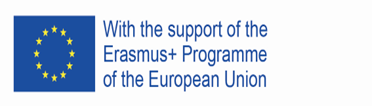